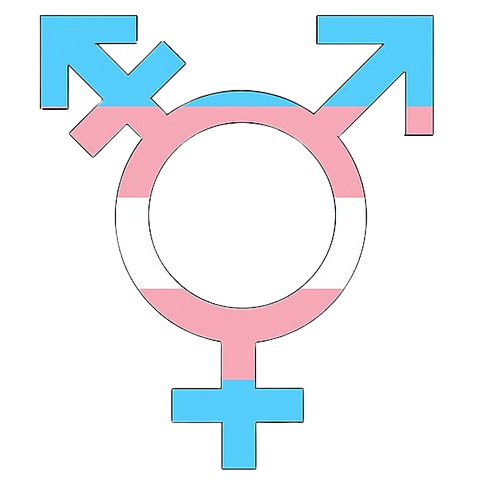 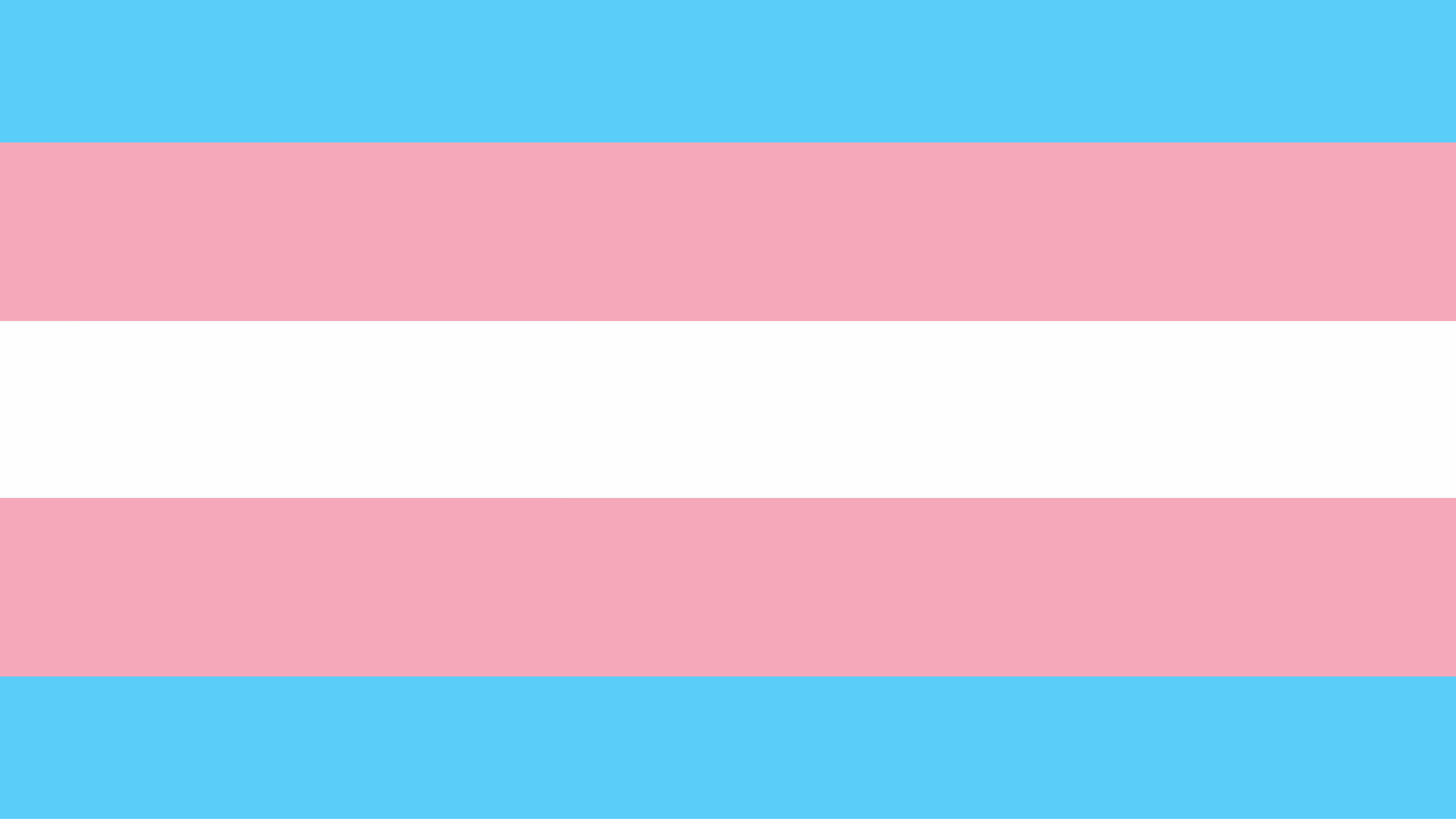 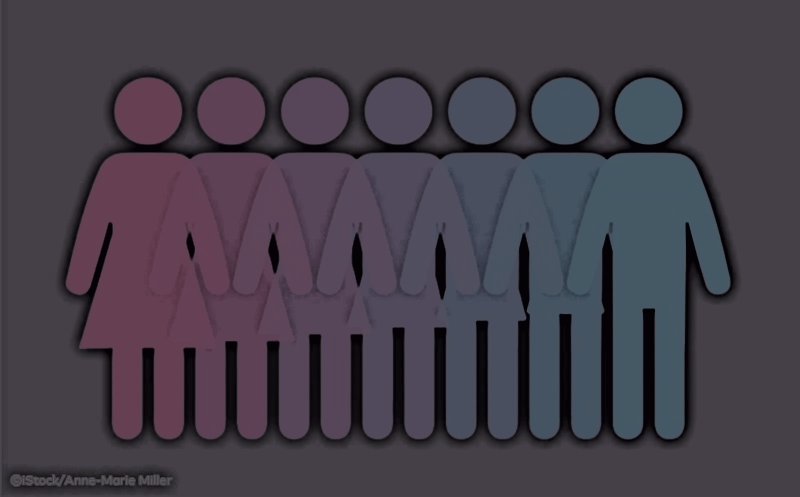 Transsexualität
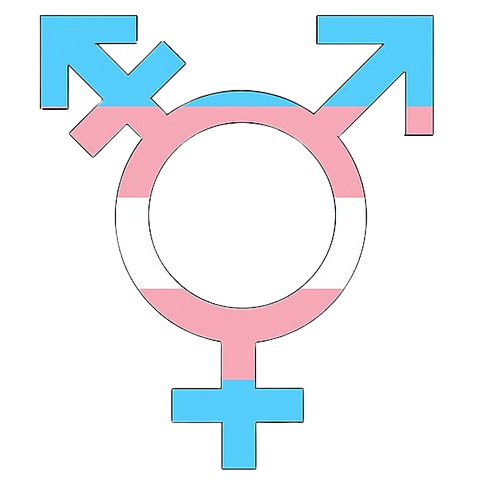 2
3
4
5
6
7
8
1
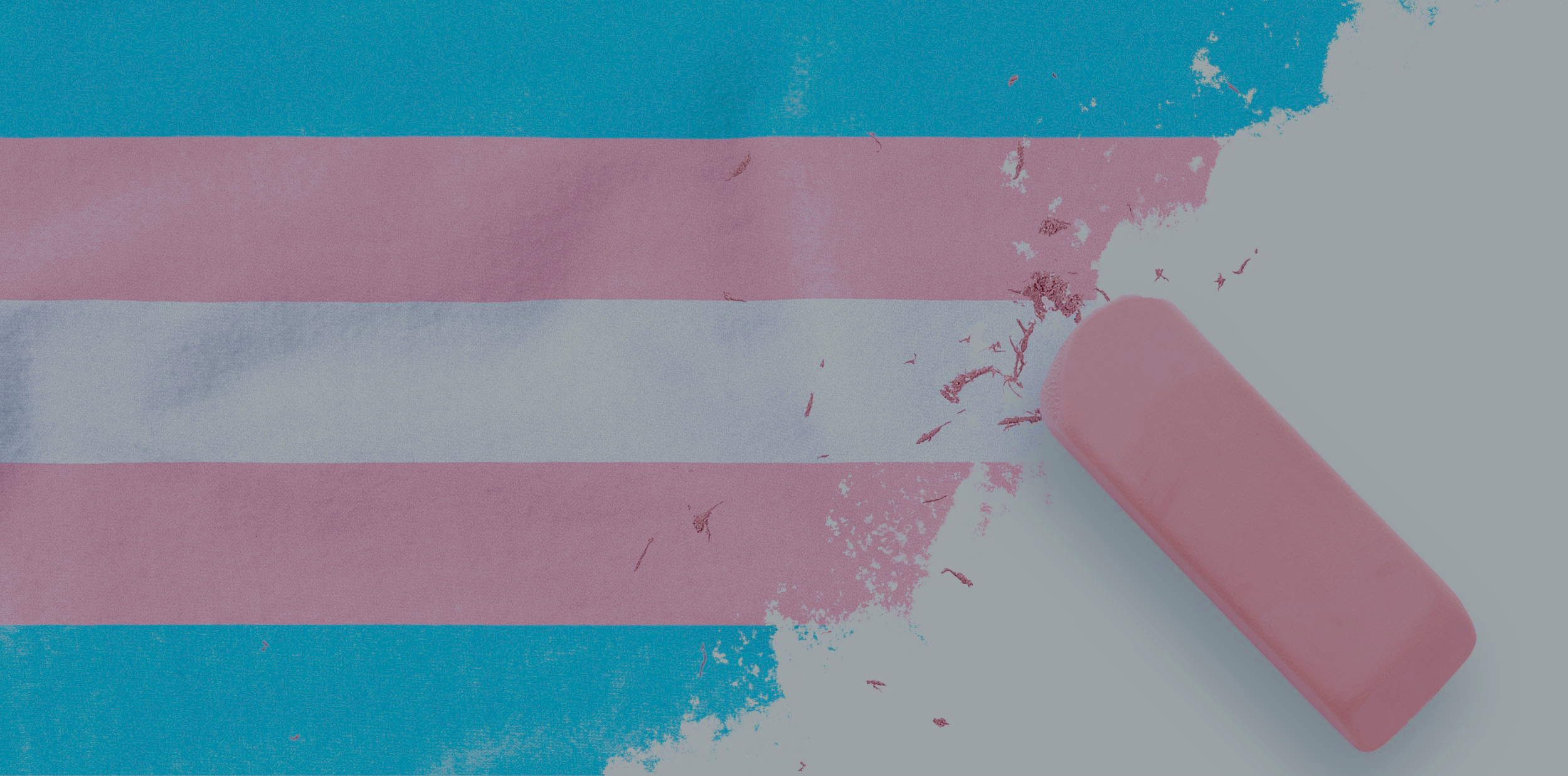 Gliederung
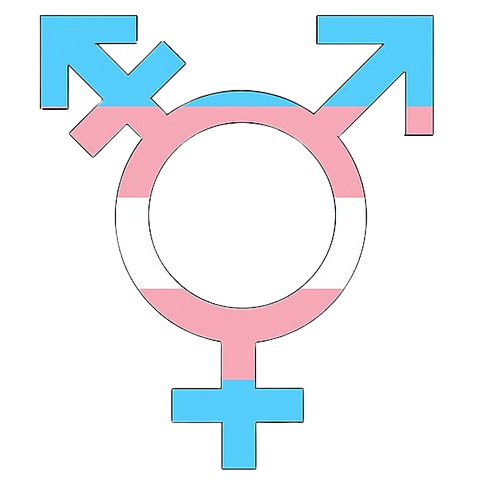 1. Definition von Transsexualität
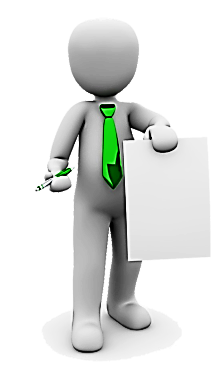 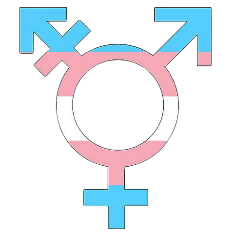 1. Definition von Transsexualität
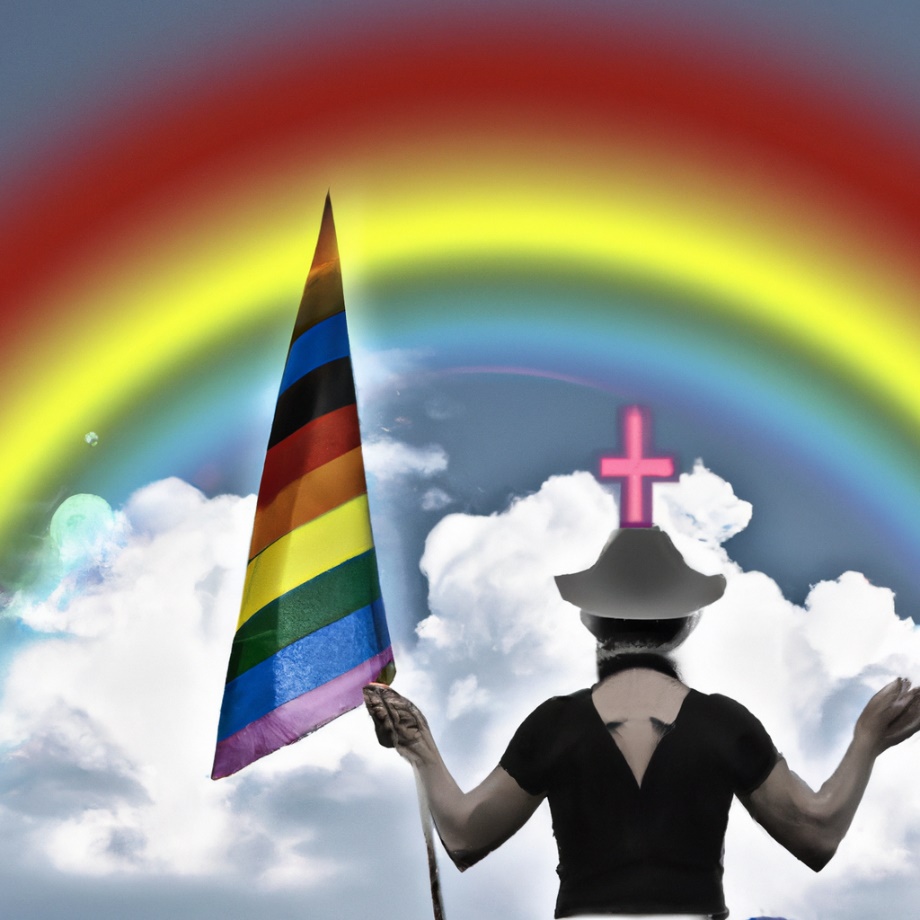 ➥ Transsexualität bezeichnet Personen die sich in einem anderen Geschlecht fühlen

➥ Meisten mit dem Wunsch des Geschlechts Wandels

➥ Hormontherapie oder chirurgische Eingriffe

➥ Nicht Mann nicht Frau

➥ Psychische Belastung
2
3
4
5
6
7
8
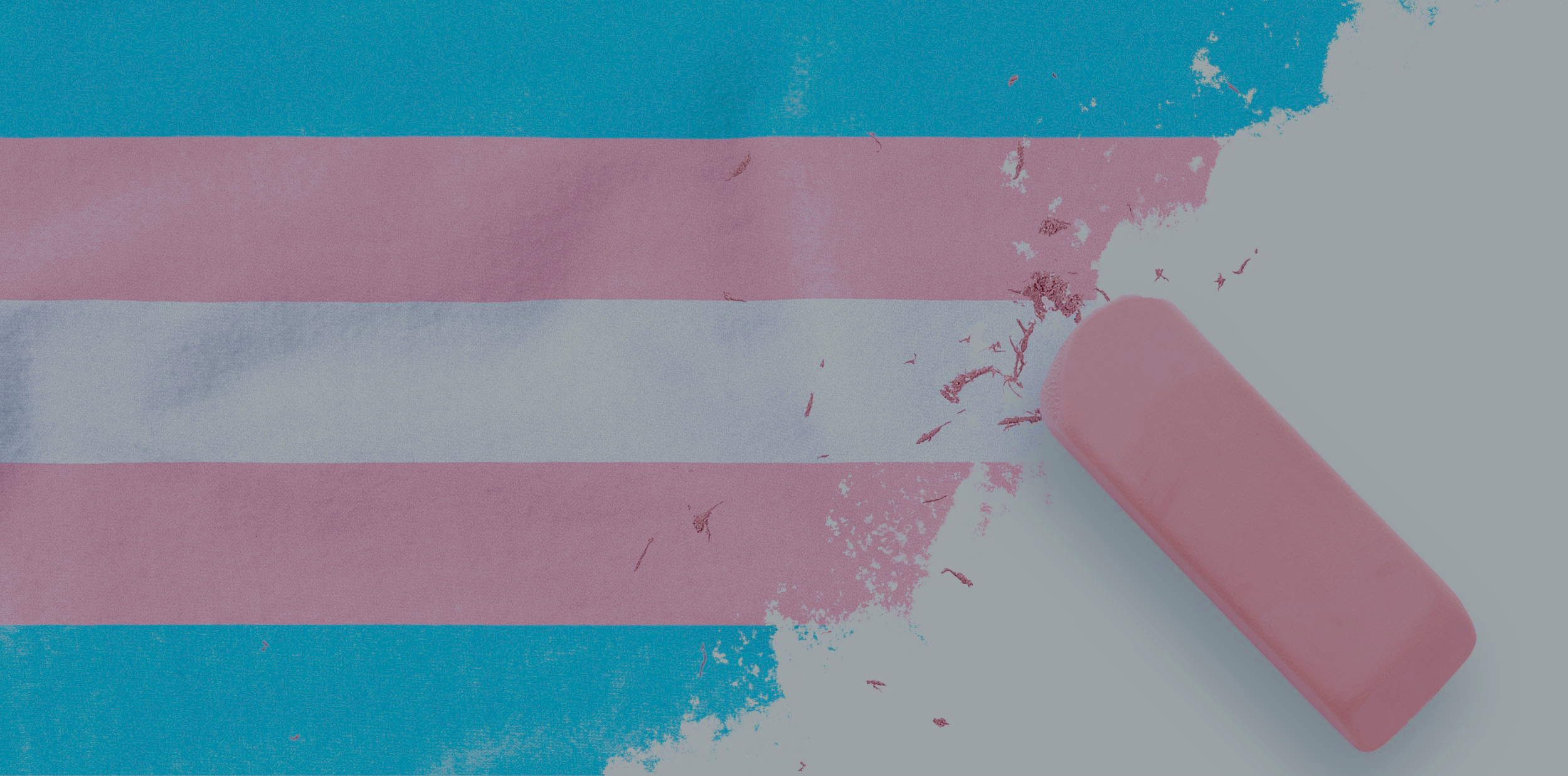 Gliederung
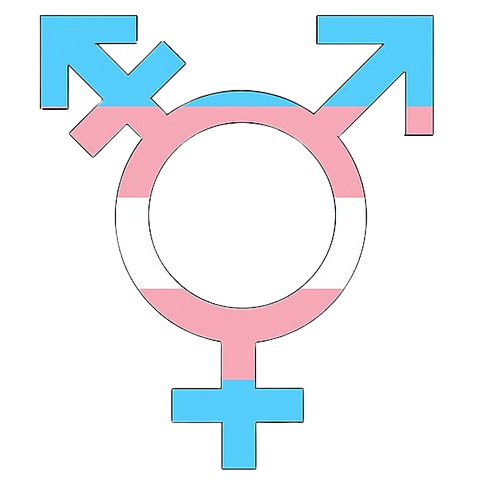 1. Definition von Transsexualität
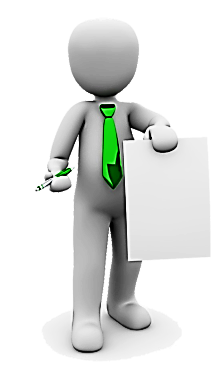 2. Häufigkeit von Transsexualität
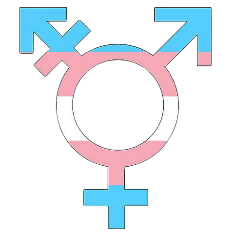 2. Häufigkeit von Transsexualität
➥ Häufigkeit variiert je nach Studie

➥ Schätzungen zwischen 0,5 – 1%

➥ Studien unterscheiden: Thailand 1,6%, Europa/Nordamerika 0,5%

➥ Kulturelle Unterschiede beeinflussen

➥ Soziale Erwartungen beeinflussen

➥ Zugang zu medizinischer Unterstützung beeinflussen

➥ Schätzungen ungenau und variieren
1
3
4
5
6
7
8
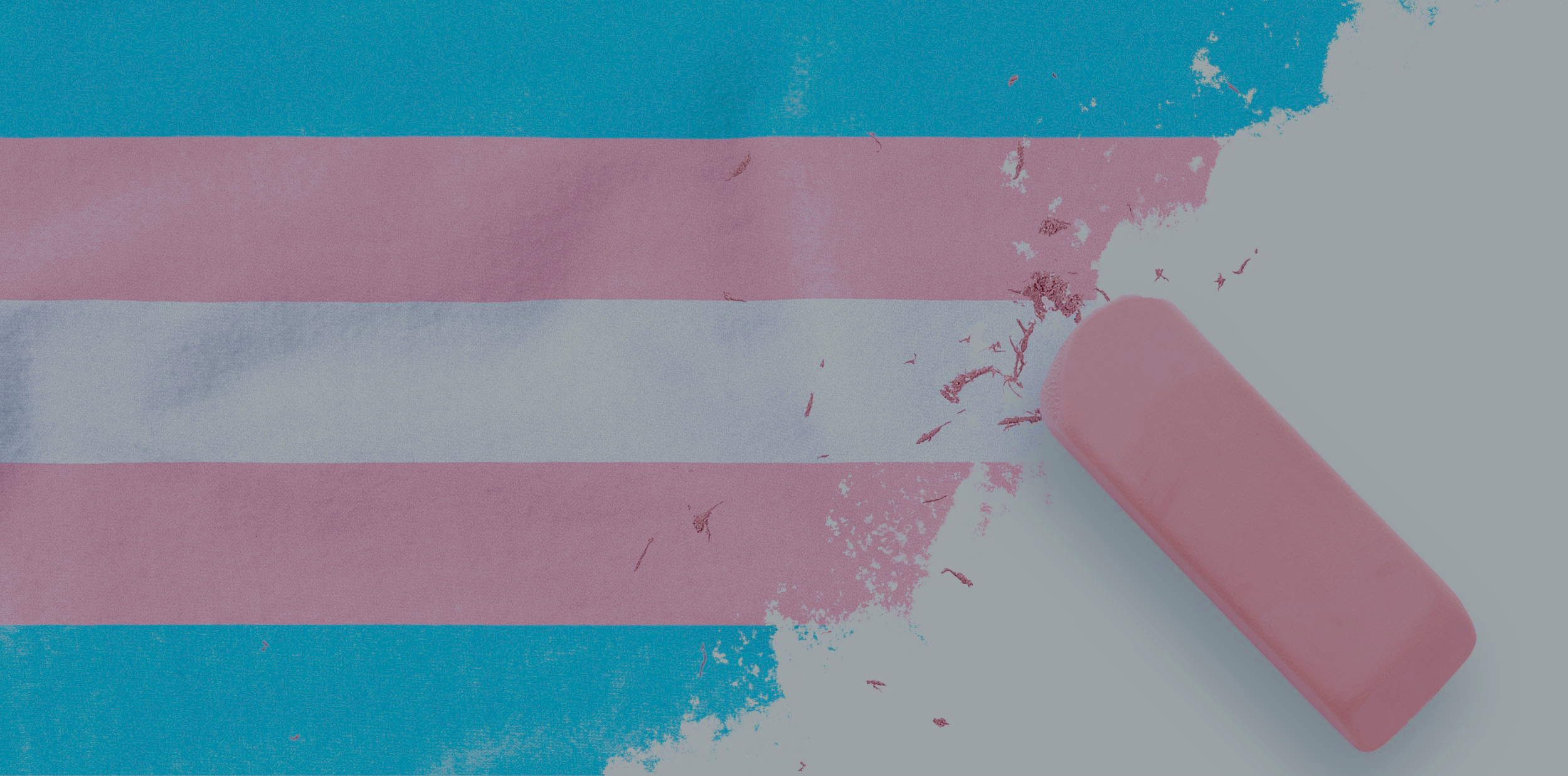 Gliederung
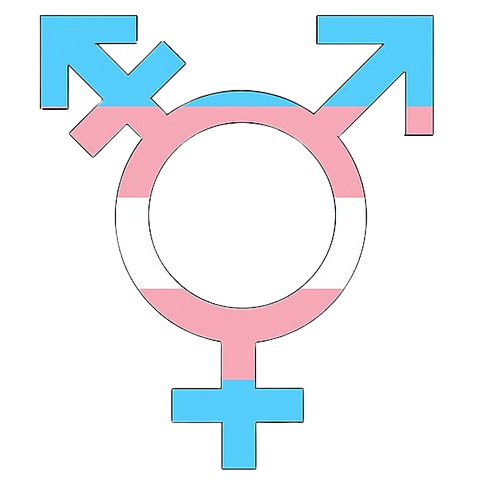 1. Definition von Transsexualität
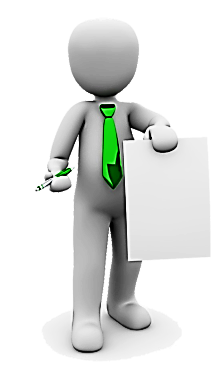 2. Häufigkeit von Transsexualität
3. Biologische Ursachen
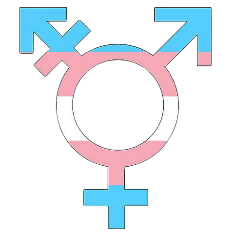 3. Biologische Ursachen
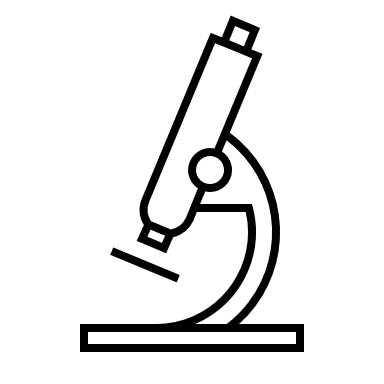 ➥ B i o l o g i s c h e   F a k t o r e n

➥ P s y c h o l o g i s c h e   F a k t o r e n

➥ S o z i a l e   F a k t o r e n
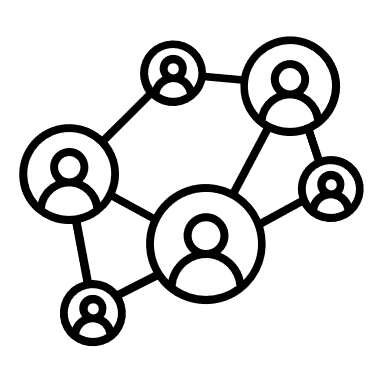 1
2
4
5
6
7
8
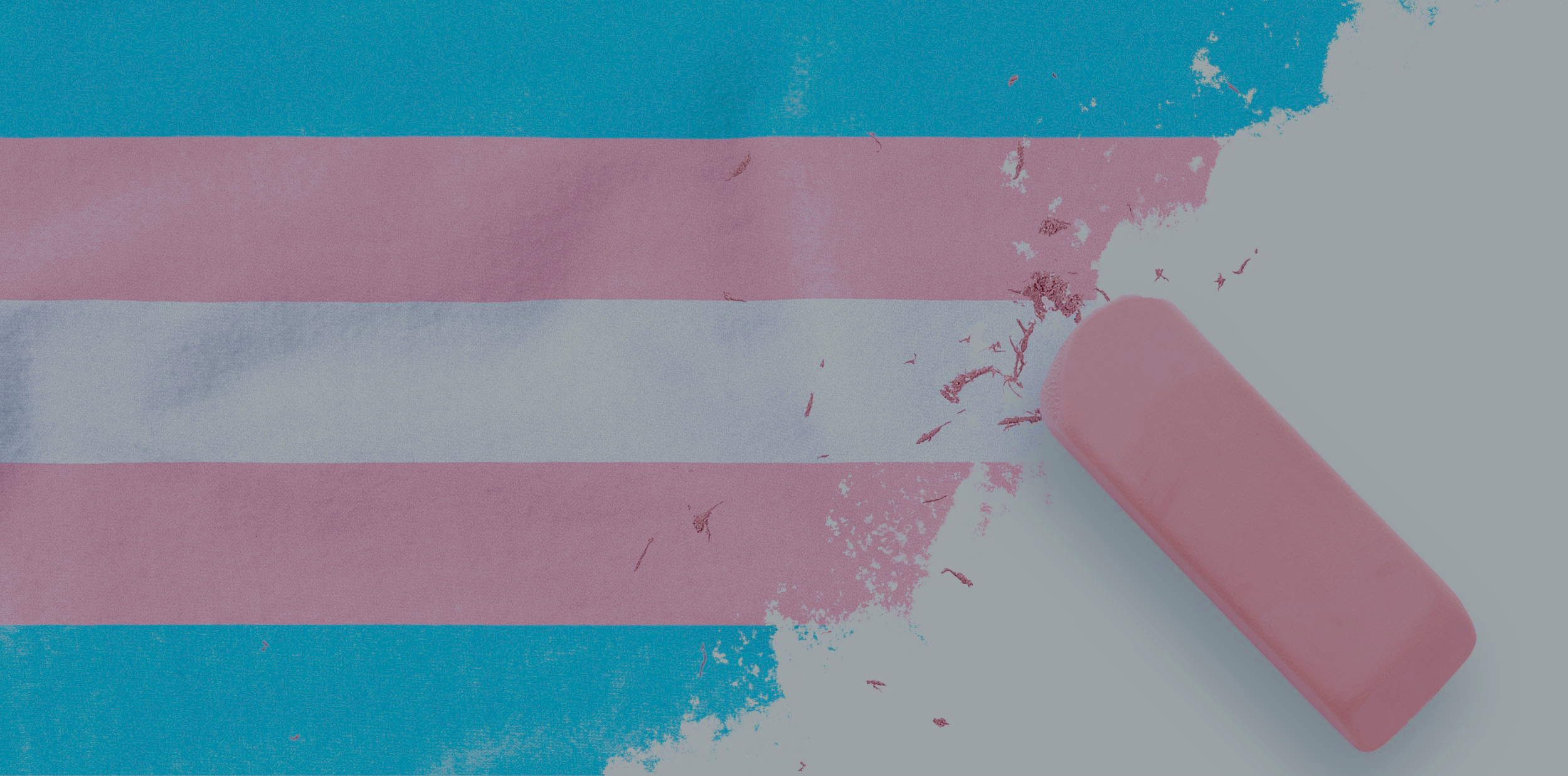 Gliederung
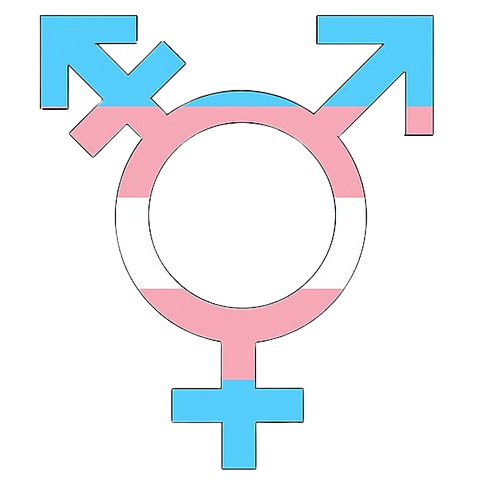 1. Definition von Transsexualität
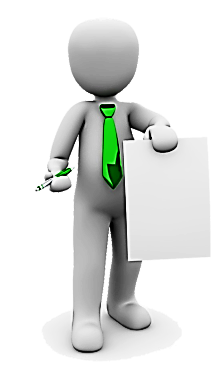 2. Häufigkeit von Transsexualität
3. Biologische Uhrsachen
4. Arten von Transsexualität
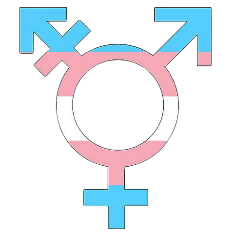 4. Arten von Transsexualität
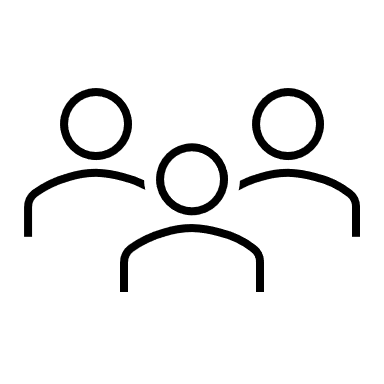 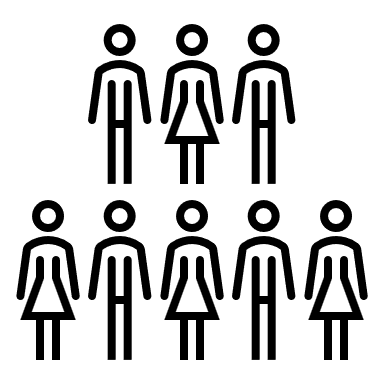 ➥ Klassische Transsexualität

➥ Nichtbinäre Transsexualität

➥ Transgender

➥ Pangender

➥ Bigender
1
2
3
5
6
7
8
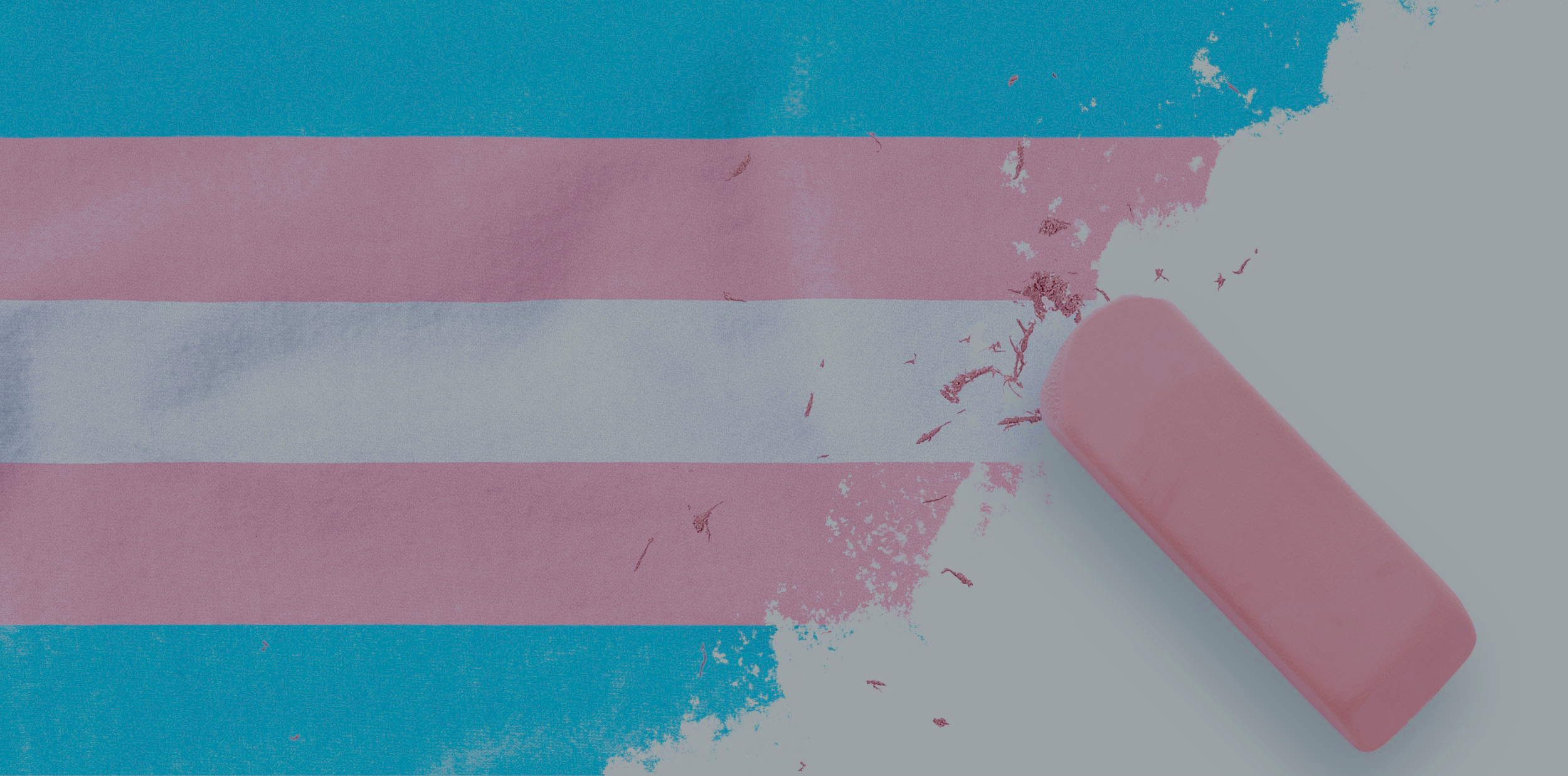 Gliederung
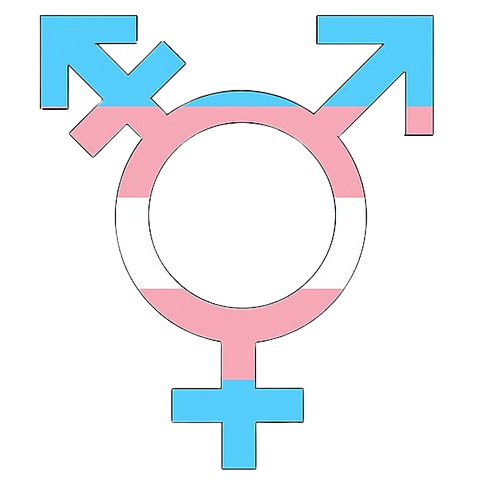 1. Definition von Transsexualität
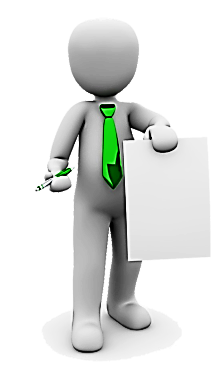 2. Häufigkeit von Transsexualität
3. Biologische Ursachen
4. Arten von Transsexualität
5. Der Übergang
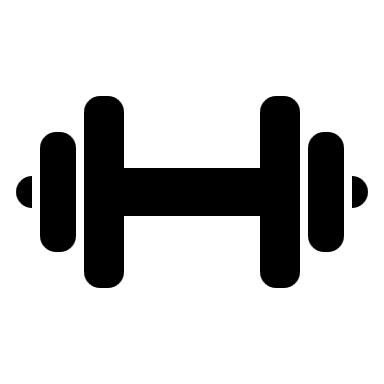 SCHWERPUNKT
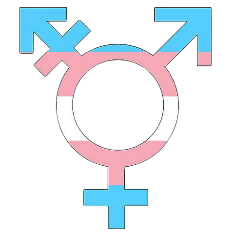 5. Der Übergang
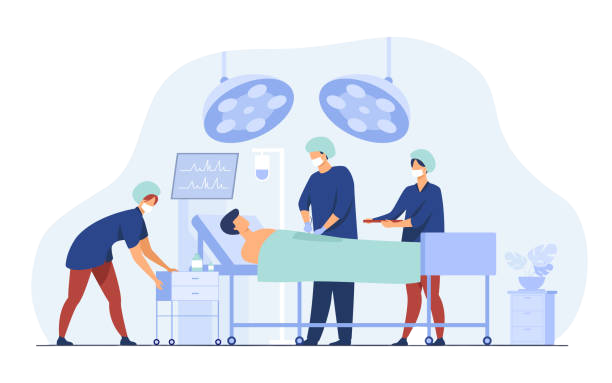 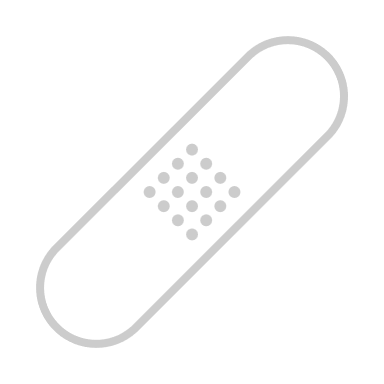 ➥ Möglichkeiten

➥ Hormontherapie

➥ Geschlechtsangleichende Operation

➥ soziale Akzeptanz
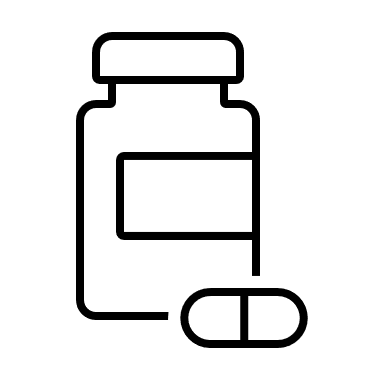 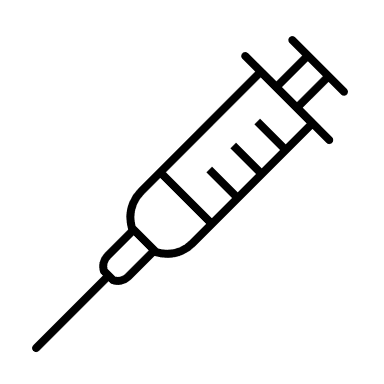 1
2
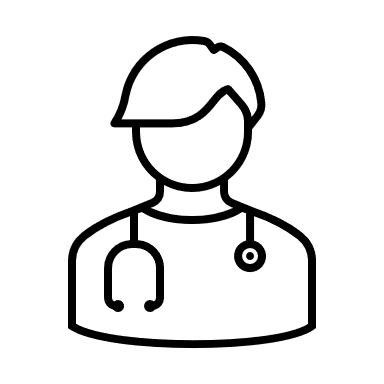 3
4
6
7
8
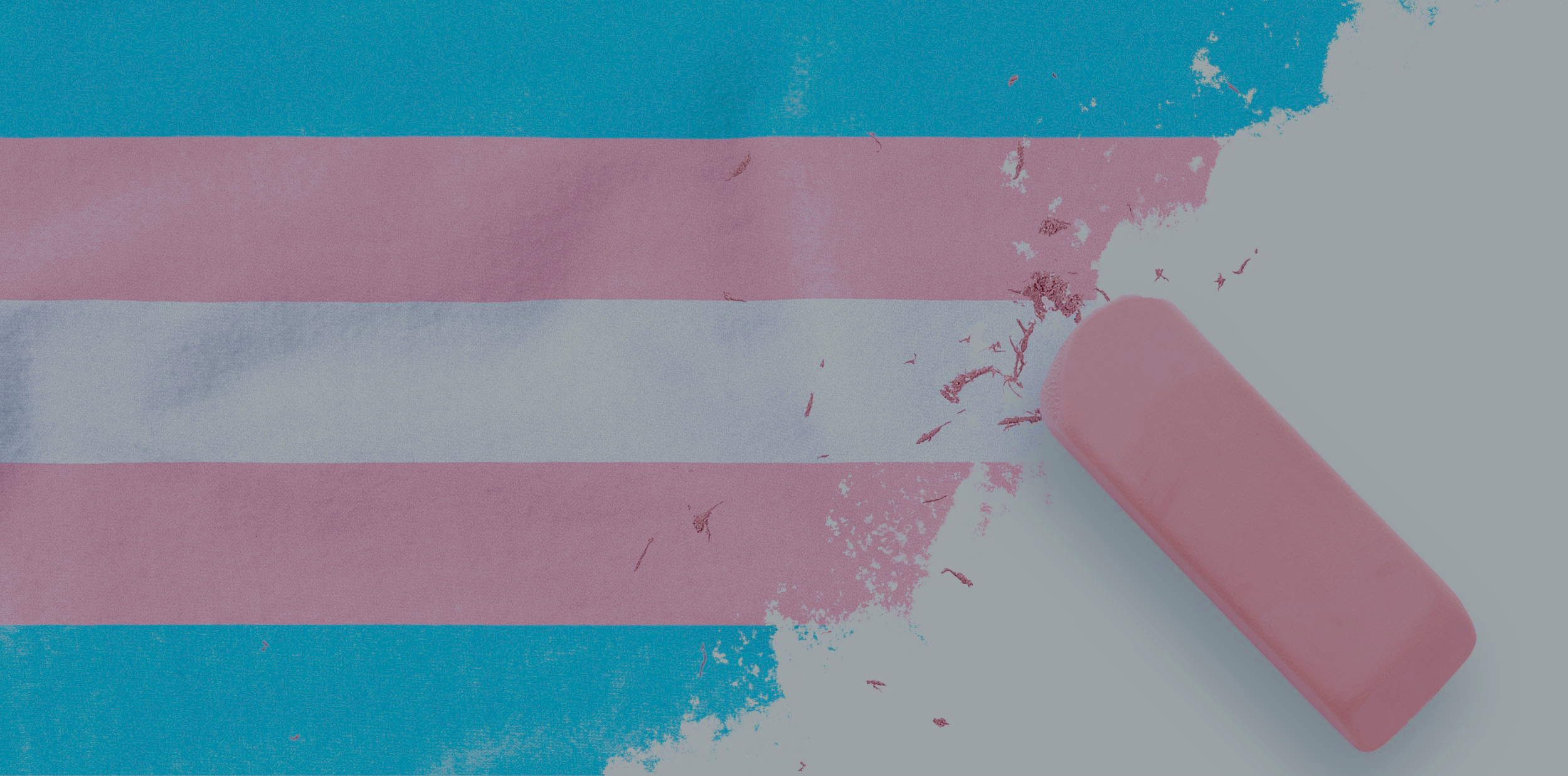 Gliederung
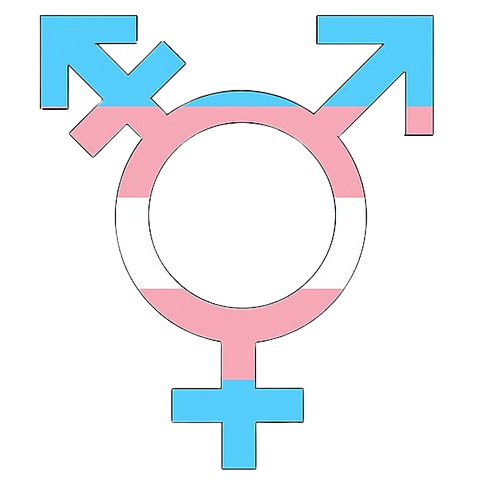 1. Definition von Transsexualität
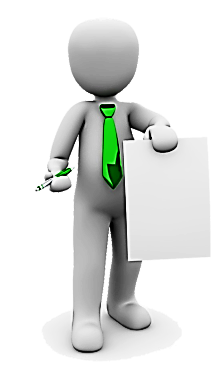 2. Häufigkeit von Transsexualität
3. Biologische Ursachen
4. Arten von Transsexualität
5. Der Übergang
6. Kritik und Herausforderungen
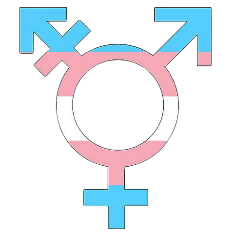 6. Kritik und Herausforderungen
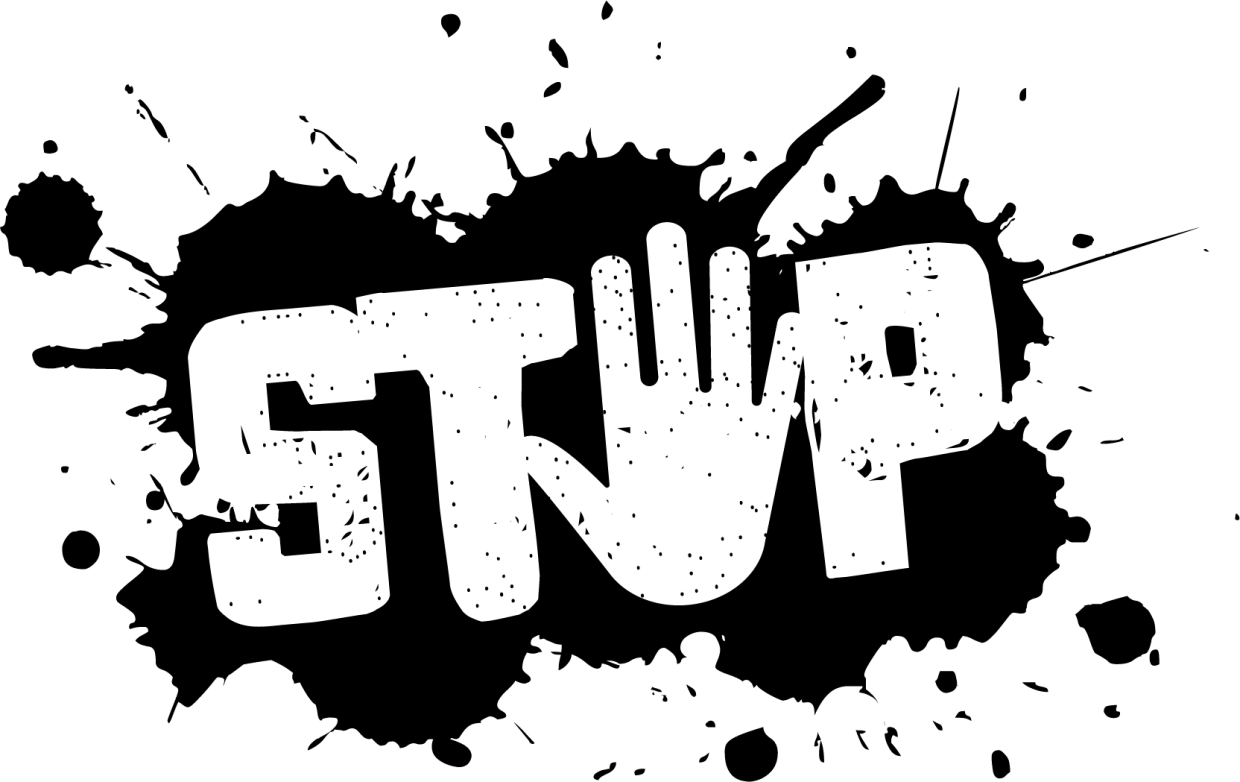 ➥ Diskriminierung

➥ Vorurteile

➥ Mangel an sozialer Unterstützung

➥ Psyche
1
2
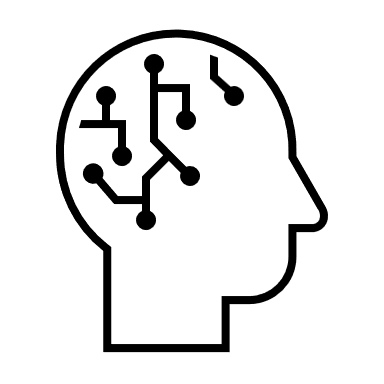 3
4
5
7
8
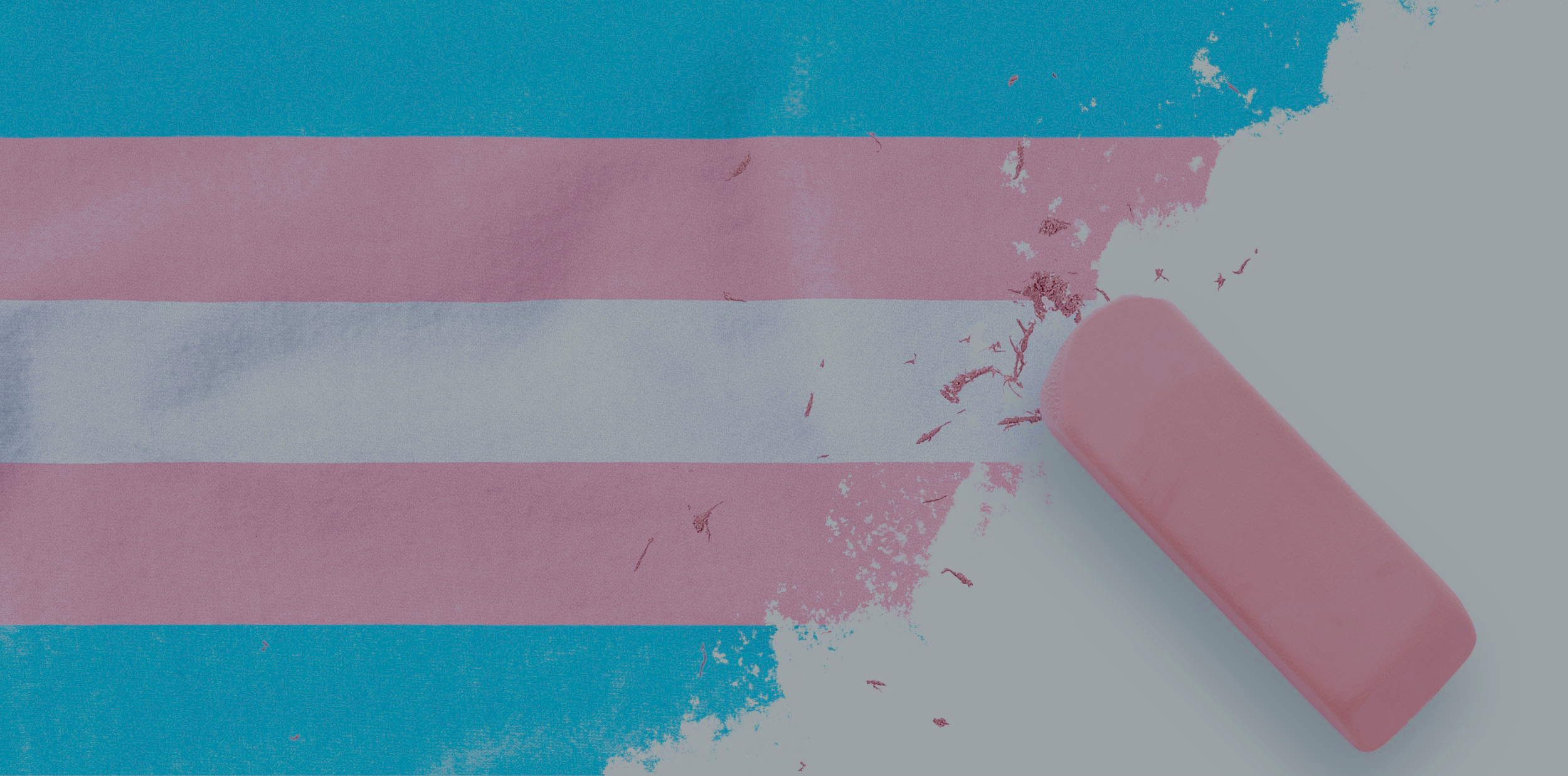 Gliederung
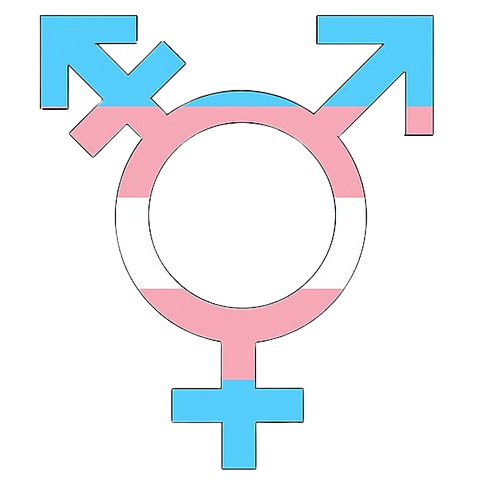 1. Definition von Transsexualität
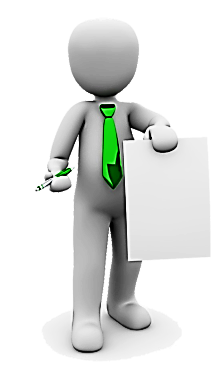 2. Häufigkeit von Transsexualität
3. Biologische Ursachen
4. Arten von Transsexualität
5. Der Übergang
6. Kritik und Herausforderungen
7. Fazit
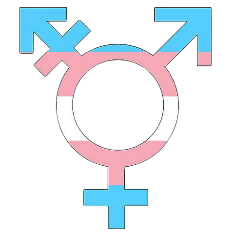 7. Fazit
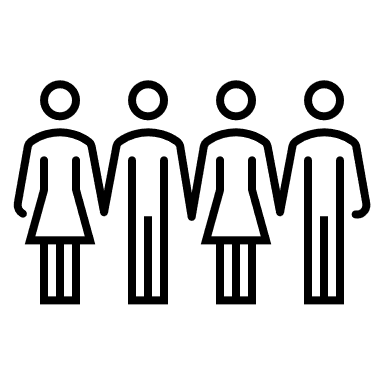 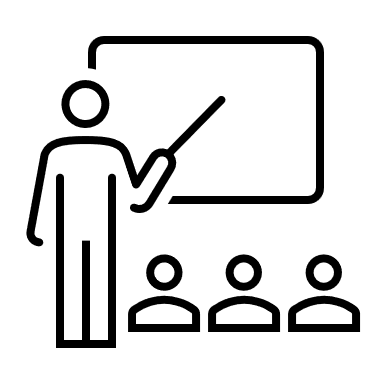 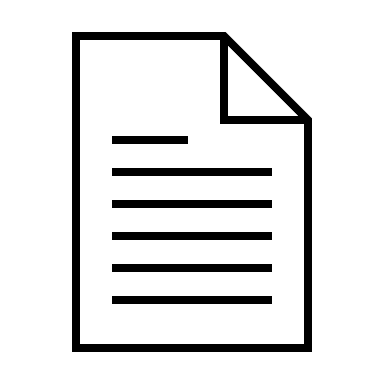 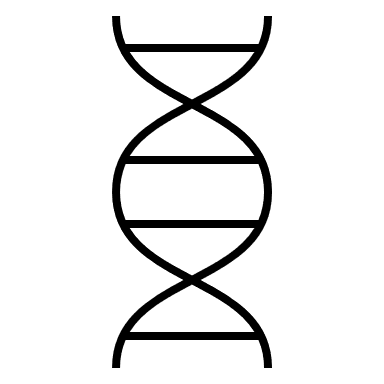 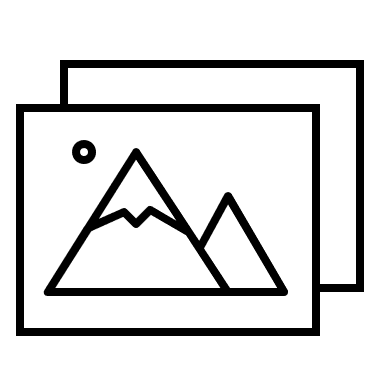 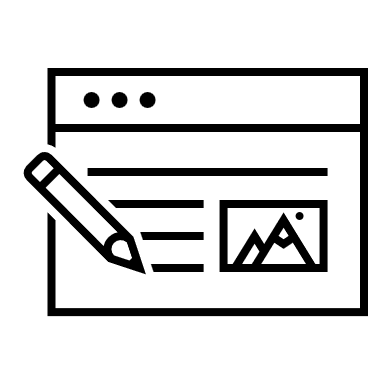 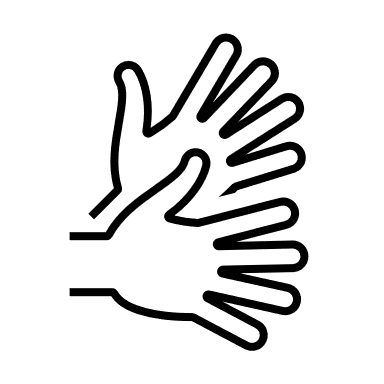 ➥ Teil Menschlicher Vielfalt

➥ Akzeptanz ?

➥ Schlussfolgerung
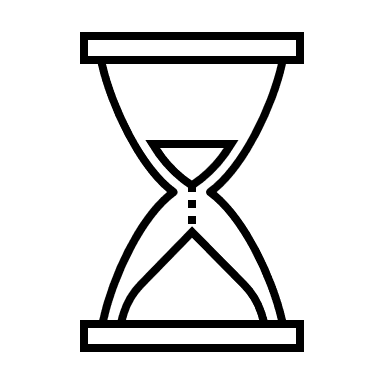 1
2
3
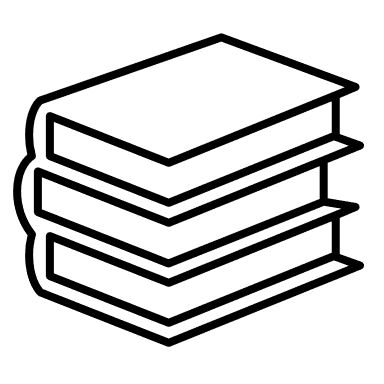 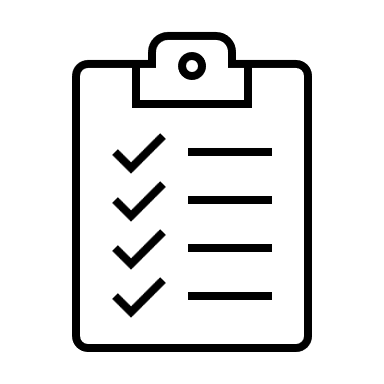 4
6
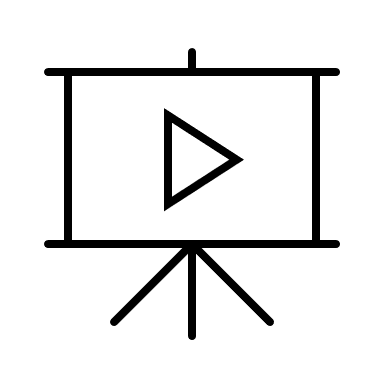 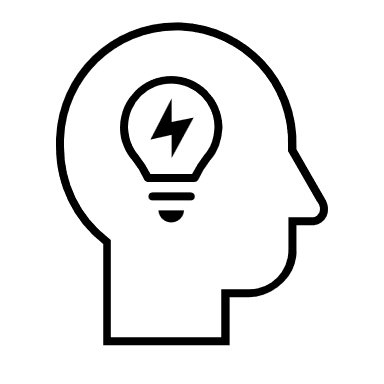 7
8
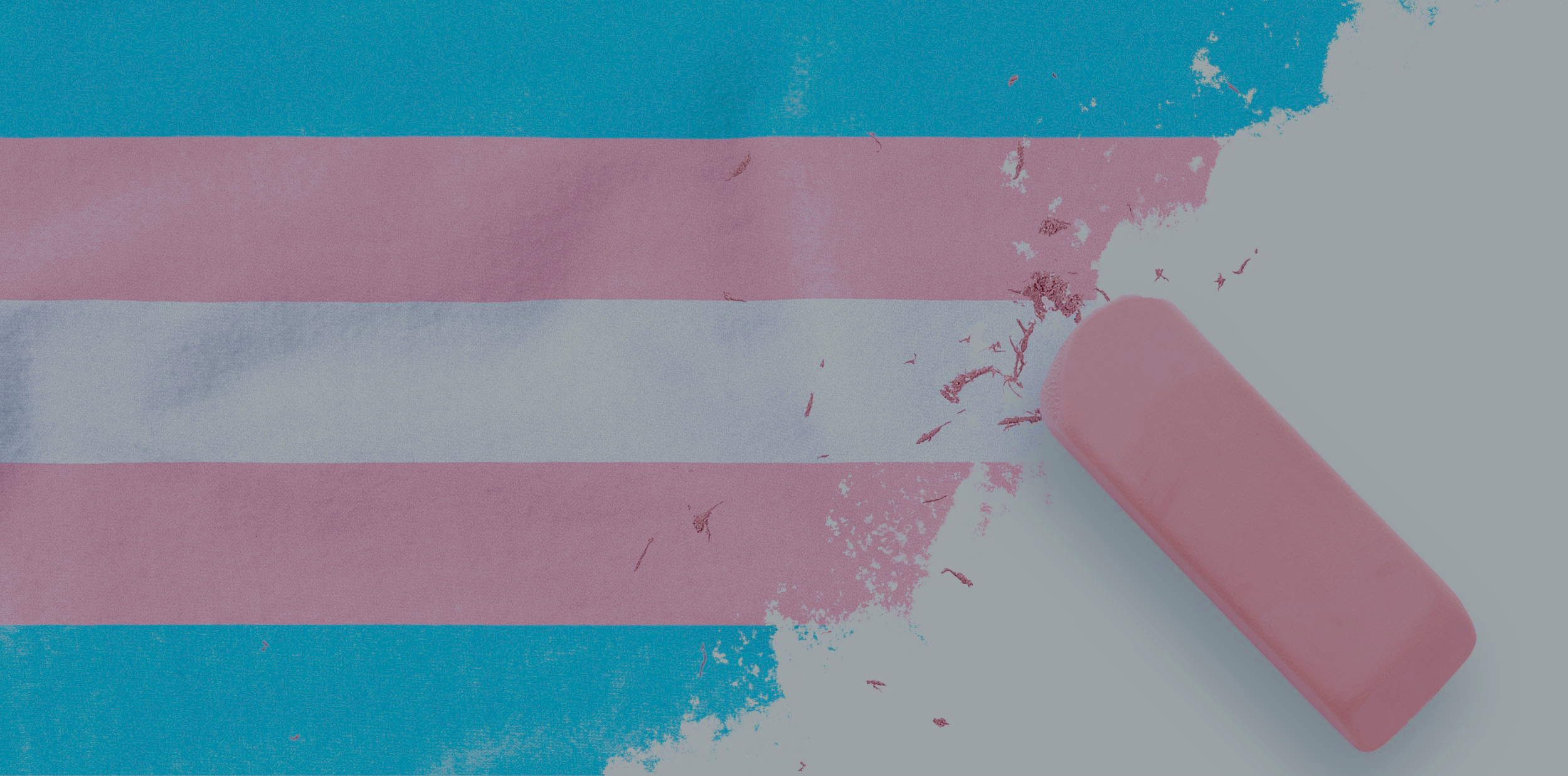 Gliederung
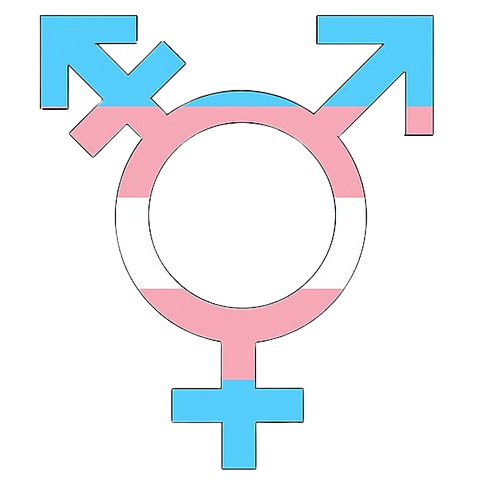 1. Definition von Transsexualität
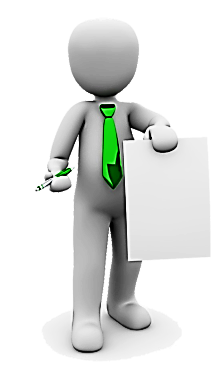 2. Häufigkeit von Transsexualität
3. Biologische Ursachen
4. Arten von Transsexualität
5. Der Übergang
6. Kritik und Herausforderungen
7. Fazit
8. ENDE (;
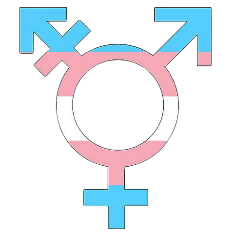 8. ENDE
Quiz
Muss eine Hormontherapie ärztlich begleitet werden ?
Was bedeutet Nichtbinäre Transsexualität
Vielen Dank für eurer Aufmerksamkeit
1. Ja, sie muss ärztlich begleitet werden
1. Identifiziert sich mit allen Geschlechtern
Gibt es noch fragen ?
1
2. Nein, sie muss nicht ärztlich begleitet werden
2. Sowohl Weiblich als auch Männlich
2
3
4
3. Es kommt auf den Psychologischen zustand an
3. Definieren sich als Mann und frau gleichzeitig
5
7
8
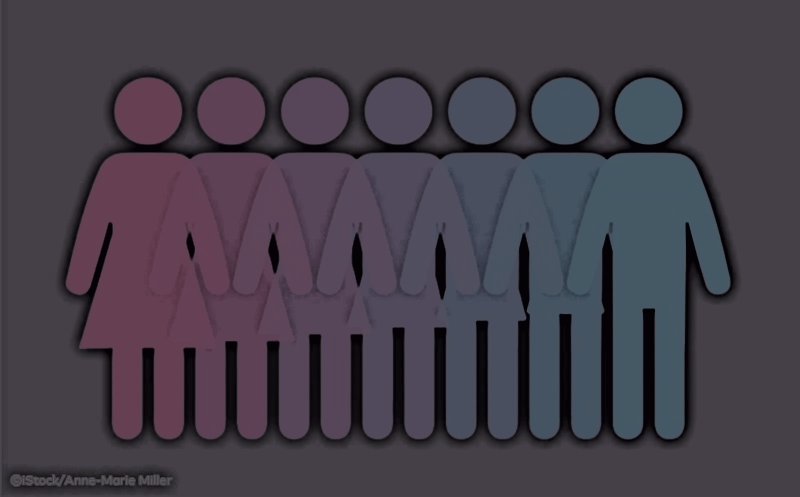 Deutsch – Referat
Transsexualität
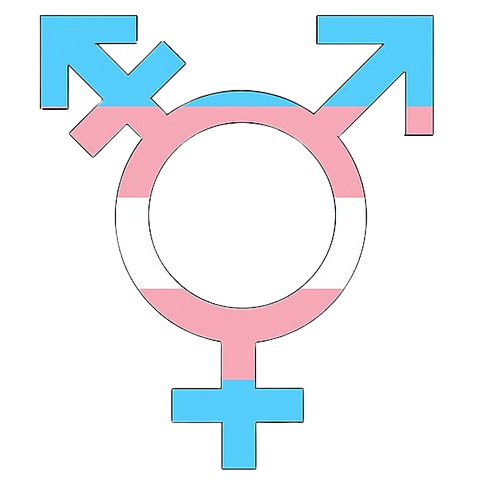 ENDE
Vielen Danke für eure Aufmerksamkeit
von ubodigat.com